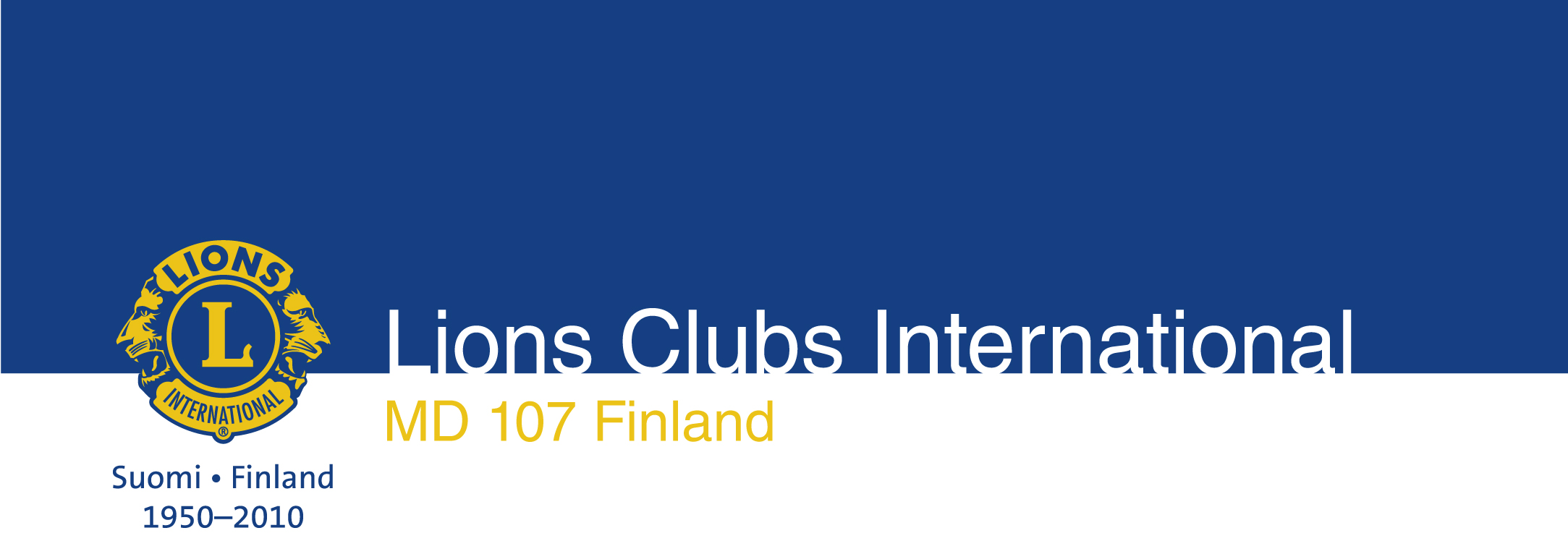 Liiton asiat ja käytännön ohjeita = Tietoja DG:n työkalupakkiin
GS Maarit Kuikka
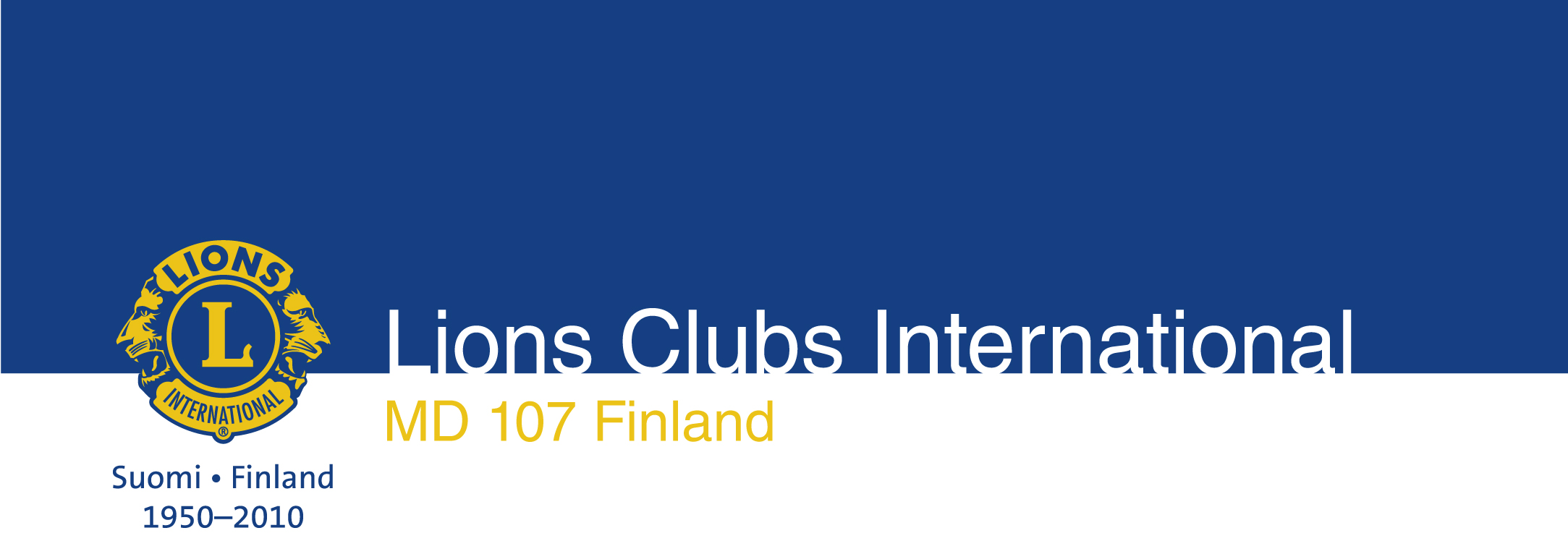 TALOUSASIOITA
Piiriraha
Jaossa 100 000 € (kaudella 18-19 90.000 €; 10.000 € jäsenhankintakampanjaan)
Jaetaan suhteessa klubien määrään piirissä 1.7.
Kullekin klubille määritelty ns. olosuhdekerroin (mm. välimatkat piirin sisällä, klubien lkm)
Ohjeistus piirirahan käytöstä (KVN vahvistaa ohjeet)
Raportointi elokuun loppuun mennessä (kukin DG huolehtii omalta kaudeltaan) > uusi maksuun syyskuun alussa, kun raportti on tullut
Osa liiton kirjanpitoa > tilinpäätökseen
4.4.2018
Maarit Kuikka
3
Piirirahan käyttö
Matkakulut liiton matkustussäännön mukaisesti:
Piirikuvernöörin
osallistuminen piirin kokouksiin ja eri tilaisuuksiin (esim. koulutus, MJ jne.)
osallistuminen klubien vuosijuhliin
osallistuminen kutsuttuna klubien järjestämiin tilaisuuksiin
osallistuminen yhteen liiton kokouksista (vuosikokous tai kuvernöörineuvoston kokous)
osallistuminen uuden klubin perustamiseen
osallistuminen nuorisoleirin tilaisuuksiin 
osallistuminen piirijaon muuttamiskokouksiin
4.4.2018
Maarit Kuikka, Suomen Lions-liitto ry
Piirirahan käyttö
Varapiirikuvernöörin vastaavat matkakulut, jos hän toimii tilaisuuksissa DG:n sijaisena.
Piirikuvernöörin puolison matkakulut niihin klubien vuosijuhliin, joiden matkakuluja ei päämaja korvaa DG:lle.
Piirihallituksen jäsenten matkakulut liiton järjestämiin koulutus- ja seminaaritilaisuuksiin piirikuvernöörin päätöksen mukaisesti.
DG:n päätöksellä yksittäisen piirihallituksen jäsenen/toimijan matkakulut, mikäli hänen tehtävänsä edellyttää tavanomaista enemmän matkustamista (esim. kouluttaja).
Huom: piirihallituksen jäsenten matkakorvaus voi olla enintään liiton matkustussäännön mukainen, usein pienempi, koska korvausten pitää pysyä myönnetyn piirirahan puitteissa.
4.4.2018
Maarit Kuikka, Suomen Lions-liitto ry
Piirirahan käyttö
Piirin toimintakulut:
piirin juhlaan osallistuvan liiton edustajan muut kuin matkakulut
piirin juhlaan osallistuvan kansainvälisen vieraan kulut
osallistumiskulut kansainvälisiin Lions-kokouksiin
palkinnot, huomionosoitukset ja muistamiset
kokouspaikkojen vuokrat, kokoustarjoilut, ym. kulut
piirin ulkopuolisten asiantuntijoiden ja esiintyjien kohtuulliset palkkiot ja matka- ja majoituskulut
rekrytointitilaisuuksien kulut
hallinto-, toimisto- ja tiedotuskulut
kurssitunnukset (solmio ja huivi) DG:lle, IPDG:lle, VDG:lle ja CS/CT:lle, sekä liiton johdolle. (Suositus: CC, VCC, IPCC, MD-johtajat, ID, GS)
4.4.2018
Maarit Kuikka, Suomen Lions-liitto ry
Piirirahan käyttö
Piirirahaa ei saa käyttää seuraaviin kuluihin:  
niihin piirikuvernöörin ja piirin kuluihin, jotka päämaja korvaa (ei myöskään erotusta, joka syntyy Lions-liiton matkustussäännön ja päämajan korvauksen välillä tai joka syntyy todellisen kustannuksen ja päämajan korvauksen välillä)
Melvin Jones –jäsenyyksiin
Arne Ritari-killan –jäsenyyksiin
4.4.2018
Maarit Kuikka, Suomen Lions-liitto ry
Piirirahan käyttö, esim.
Kansainväliset vieraat piireissä, kv-toimintaan osallistuminen

Kansainvälisen hallituksen eurooppalaiset jäsenet 2018 - 2019:
Toisen vuoden kansainväliset johtajat:
Sandro Castellana, Italia
William Galligani, Ranska
Regina Risken, Saksa
Ensimmäisen vuoden kansainväliset johtajat (3):
Valitaan Las Vegasissa
PCC Heimo Potinkara yksi kolmesta
4.4.2018
Maarit Kuikka, Suomen Lions-liitto ry
4.4.2018
Maarit Kuikka
9
DG:n matkakorvaukset
Voimassa oleva ohje: Kansainvälinen järjestö korvaa piirikuvernöörille kolme MD-matkaa (kvn-kokous tai vuosikokous), neljäs matka otetaan piirirahasta
Jos ylimääräinen (fyysinen) KVN-kokous: liitto korvaa
Matkat (km-korvaus 20 snt, lisählö +3 snt)
Majoitus max 2 yötä
Osallistumismaksu
Hallituksen kokoukset
Matkat
Toimialojen ja työryhmien kokoukset
Matkat
4.4.2018
Maarit Kuikka
10
DG:n matkakorvaukset liitolta
Liiton edustukset kv-kokouksissa
Matkat
Majoitus
Osallistumismaksu
Kouluttajana toimiminen liiton koulutuksissa tai seminaareissa
Matkat
Majoitus
Puolisot: jos edellytetään osallistumista po. tilaisuuteen
Matkat 
Majoitus
4.4.2018
Maarit Kuikka
11
DG:n matkakorvaukset liitolta
Puolisokorvaus Las Vegasin matkan osalta

Hallitus päätti, että DG-elektien ja elektikouluttajan puolison matkasta korvataan 
kaikille perusosuus 400 € 
perusosuus + 150 €, kun matkan hinta on 1 300 € tai sen yli.

Haetaan liiton matkalaskulomakkeella viimeistään 15.7.2018.
Matkalaskuun on liitettävä kopio puolison lentolipusta.
4.4.2018
Maarit Kuikka
12
LCI:n avustuksia
Scandinavian Initiative (2010 – 2011)
Päämajan tuki klubin perustaneelle piirille.
Uudelle klubille 250 USD, 125 USD liitännäisklubille tai jos liitännäisklubista tulee varsinainen klubi
Haetaan klubin perustamiskirjan hakemuksen yhteydessä, viimeistään 6 kk kuluttua uuden klubin perustamisesta.
Maksetaan vasta kun kaikki uuden klubin perustamiseen liittyvät asiakirjat ovat kunnossa ja maksut maksettu.
Ohjelman enimmäisbudjetti 10 000 USD, jaetaan hakemusten saapumisjärjestyksessä
4.4.2018
Maarit Kuikka
13
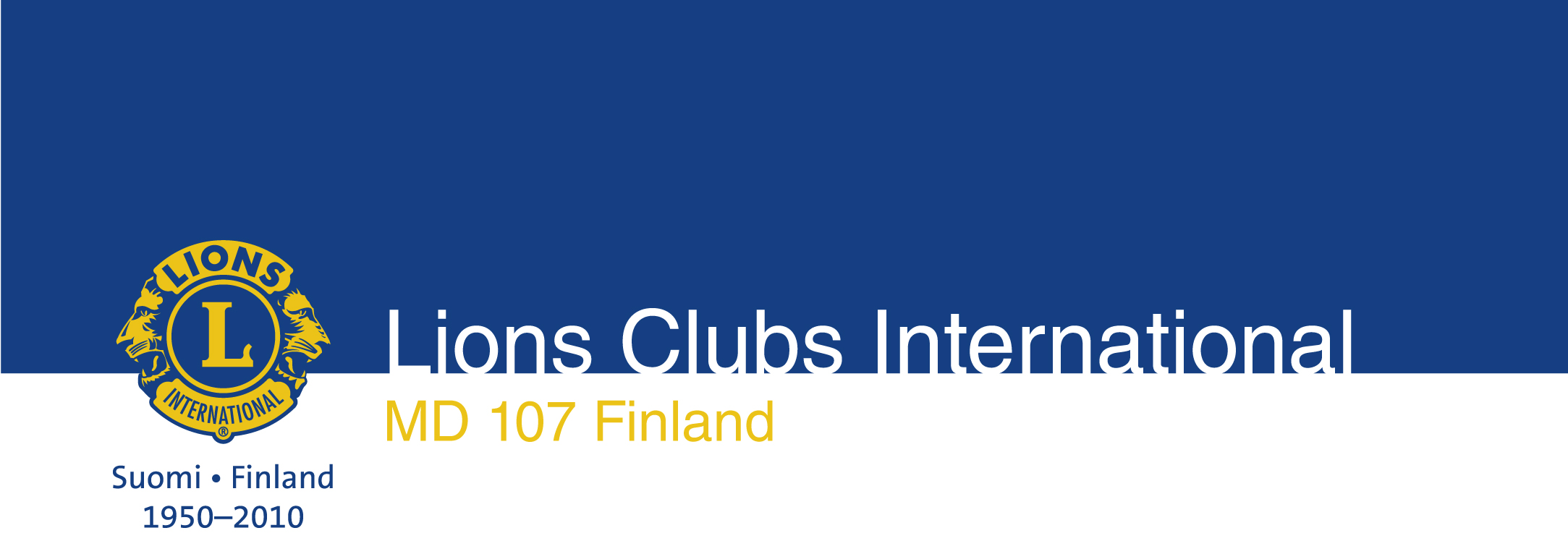 ANSIOMERKIT JA PALKITSEMISET
Palkitsemiset
Liiton ansiomerkki- ja palkitsemisohje + ns. pikaohje:
www.lions.fi – Jäsenille - Lionstoiminnan ohjeita 
Esitykset hyvissä ajoin ennen liiton hallituksen kokousta (ja ennen merkin jakamista!) – mieluiten 10 päivää ennen kokousta 
Ei I ruusuke, eikä lady-ruusukeanomuksia hallitukseen: DG myöntää kiintiönsä pohjalta
Piirikuvernöörin kiintiö: piirin klubien määrä pyöristetään seuraavaan kymmeneen (ylöspäin) ja jokaista kymmentä klubia kohti voidaan myöntää kauden aikana yksi ruusuke + kuusi ylimääräistä
4.4.2018
Maarit Kuikka
15
Palkitsemiset
I-ruusuke -> Liiton ansiotähti -> Medal of Merit -> II-ruusuke 		(tai DG/Lady-ansiomerkki)							   		(tai CC-																			ansiomerkki)
Ennen kuin puollatte Liiton ansiotähteä tai sitä ylempiä liittotason ansiomerkkejä, tarkistakaa, että edellinen ansiomerkki on myönnetty ja välissä on ollut vähintään kaksi täyttä kautta 
Jos ehdot eivät täyty, esitystä ei lähetetä liittoon > ilmoitus klubille 
Saatte kauden alussa ansiomerkkitilaston, josta voitte tarkistaa palkitsemistilanteen
4.4.2018
Maarit Kuikka
16
Palkitsemiset
I-ruusuke, lion vähintään 4 v.
Liiton ansiotähti, lion 7 v.
Medal of Merit, lion 10 v.
II-ruusuke, lion 15 v.
III-ruusuke, lion 20 v.
Suurruusuke, lion 23 v.
4.4.2018
Maarit Kuikka
17
Palkitsemiset
III ruusukkeen myöntäminen edellyttää PCC-toimikunnan lausuntoa (2 kokousta vuodessa, tammi- ja kesäkuut) > hallitus  > KVN päättää > ojentaminen vuosikokouksessa

KV-palkinnot: presidential and leadership award
Viimeisin kv-johtaja (P)ID vastaa hakemisesta ja valmistelee yhdessä liiton toimiston kanssa
Pyyntö ehdotuksista palkinnon saajiksi tulee piirikuvernööreille
Aikataulu alkuvuosi
Palkinnon myöntämisten väli 3 vuotta
Huom: kotimaiset ansiomerkit ensisijaiset!
4.4.2018
Maarit Kuikka
18
Palkitsemiset
30-, 40-, 50- ja 60-vuotisansiomerkkejä (eli pitkään toimineen lionin ansiomerkkejä) voi anoa joko lomakkeella tai  sähköpostitse.
Lomakkeeseen voi täyttää kaikki klubissa kyseisen merkin saajat + puolisot
Kotimaista 100 % presidentin ansiomerkkiä voi hakea 15.9. saakka.
Merkit postitetaan liitosta piirin toiveiden mukaisesti.
4.4.2018
Maarit Kuikka
19
Klubien merkkipäivät
Oma ohje, jonka saatte Tarja Grönholmilta
Piirikuvernööri hoitaa (ei juhlapuhuja tms.)
Muistakaa hoitaa ajoissa: postin kulku aikaisempaa epävarmempaa – ja kalliimpaa.
4.4.2018
Maarit Kuikka
20
Käytännön ohjeita tarvikemyynnistä
Huom: toistaiseksi verkkokaupan ulkopuolella ovat (tilaukset Tarjalta)
Piirikuvernöörin myöntämät palkitsemiset

Uuden jäsenen kansiot
Jokainen DG tulee saamaan XX kpl suoraan päämajasta. Kun ne on jaettu, klubit voivat tilata kansioita liitosta.
4.4.2018
Maarit Kuikka
21
Vuosikellon asioita
Rauhanjuliste- ja esseekilpailu ”Hyvät teot ovat tärkeitä” dl klubeille 15.11./dl piireille 1.12./dl MD:lle 15.12.
Paketteja saa liiton tarvikemyynnistä 
Huomatkaa myös tässä postin aikataulut!

Päämajan lehti- ja verkkosivukilpailut, virallisen ilmoittautumislomakkeen (PR-763) dl 1.5.
4.4.2018
Maarit Kuikka
22
Vuosikellon asioita
Aloitteet liiton vuosikokoukselle 15.1. mennessä
Lähetetään suoraan liittoon 
PDG-paikan hakeminen liiton hallitukseen 30.4. mennessä
Oma lomake
Ympäristökilpailu (dl 30.4.2018): palkitseminen vuosikokouksessa
Hyvän Päivä 8.10./Leijonien Hyvä Teko
Klubien ja piirien Punainen Sulka –avustukset; hakemusten määräaika 31.10.2018
4.4.2018
Maarit Kuikka
23
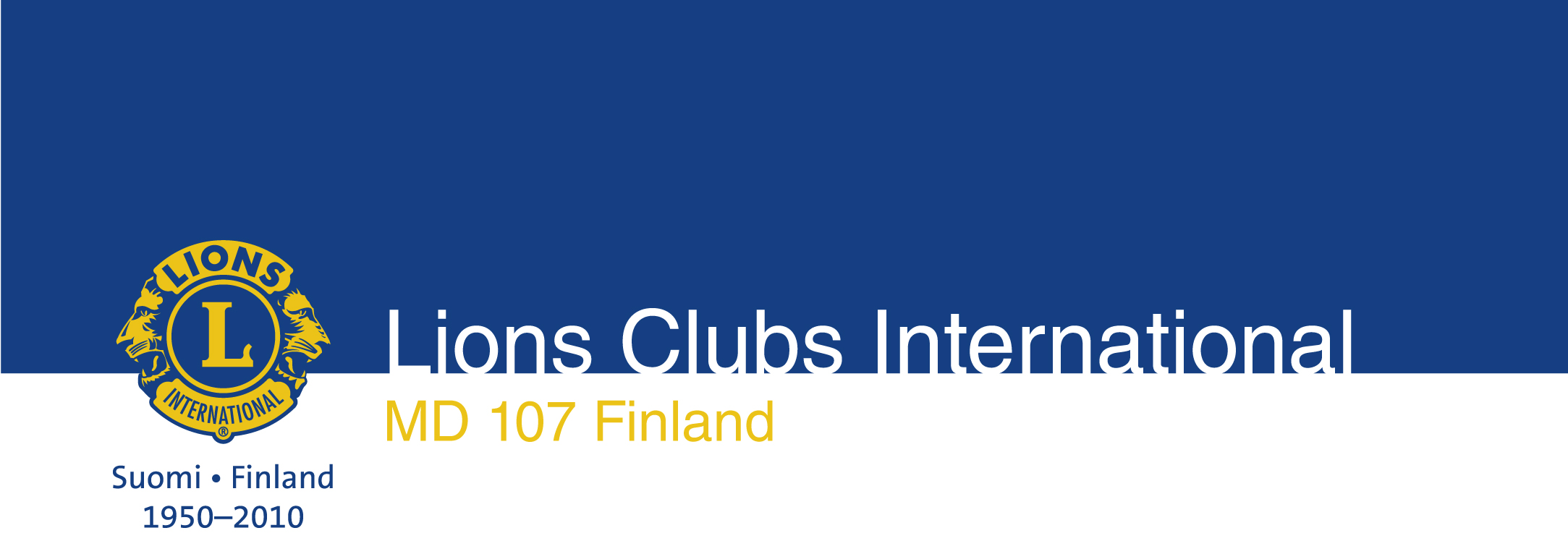 VIESTINTÄ
Liiton viestinnän välineet
Lion-lehti: ilmestyy neljä kertaa vuodessa printtinä ja kaksi kertaa vuodessa vain digi-versiona.
Liiton uutiskirje: kerran kuukaudessa
Tärkeä media lehden ilmestymisen välissä
Tiedotetaan ajankohtaisista asioista, jotka eivät ehdi odottaa lehden ilmestymistä.
Kaikki muut uutiskirjeet tulevat muista lähteistä (piiri, LCI, LCIF, klubi)
WWW-sivut: uudistuksia ja päivityksiä työstetään koko ajan > ruotsinkielinen kääntäminen
Avainviestit, Hyvän Päivä
4.4.2018
Maarit Kuikka
25
Ajankohtaista
Taloushallinnon kehittämishanke
EU:n tietosuoja-asetuksen voimaanastuminen 
Lions Quest -rakenneuudistus
4.4.2018
Maarit Kuikka
26
Me palvelemme
Apua ja palvelua liiton toimistosta: koko henkilökunta

Tarja Grönholm: tarvikemyynti, palkitsemiset, klubimuistamiset		
Susanna Gustafsson	: jäsen- ja järjestöasiat	
Mari Koivisto 1.3. alkaen: Lions Quest	
Anna-Kaisa Jansson (ma-to): viestintäpäällikkö (50% lehti – 50% muu viestintä)			
Marja Pakkanen: talousasiat mm. matkalaskut					
Maarit Kuikka: toimiston esimies
4.4.2018
Maarit Kuikka
27
Kysymyksiä
Kommentteja
4.4.2018
Maarit Kuikka
28
Suuret kiitokset!
Looking forward to working with 
You 
in 2018-2019!
4.4.2018
Maarit Kuikka
29